Colour
How it affects us
Green
In Celtic myths the Green man was the God of fertility.

It is said that green is the most restful colour for the human eye and has healing power.

Green was a sacred colour to the Egyptians representing the hope and joy of Spring.

Japanese Emperor Hiroshito's birthday is celebrated as "Green Day" because he loved to garden.

Green is a sacred colour to Moslems.
Cars and Colour
Red: bright, eye-catching and "alert" on the road
Grey and silver: blend in with the road and not seen by other drivers
Yellow: attracts bees into the window
Black: attracts bird droppings
Green: ignored by police even when speeding
Colour and Accidents
Elderly man is walking on a brightly coloured carpet. He thinks the colours are "advancing“. His motor responses respond, and he trips and falls to the floor. 
Assembly line worker is distracted by a brightly coloured object within her view. She loses focus and injures her hand. 
Dock worker carrying a box on a stepped platform, slips and falls because the edge of a step isn’t marked with colour.
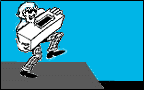 Blue Food
Of all the colours in the spectrum, blue is an appetite suppressant.

Weight loss plans suggest putting your food on a blue plate.

Try dying your food blue! A little black will make it a double whammy.

If you create your own dyed food, use only natural "food colouring“.  

Put a blue light in your refrigerator and watch your munchies disappear.
Colourful Amsterdam
Amsterdam is a city unlike any other
The city is a lived-in museum of 17th century architecture
Home of the Dutch Masters, Rembrandt, Frans Hals, Vermeer, Jan Steen 
The Rijksmuseum, the Stedeljik, and Vincent van Gogh Museums house impressive collections.